ФАКУЛЬТЕТ ТЕХНОЛОГИЧЕСКОГО МЕНЕДЖМЕНТА И ИННОВАЦИЙ
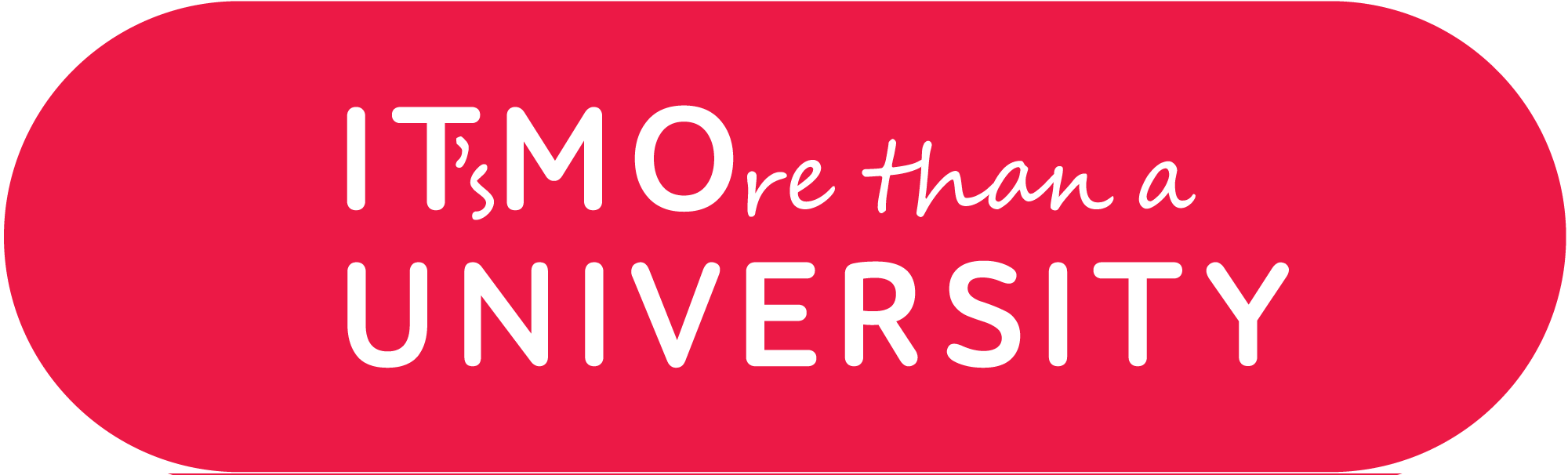 Структура факультета (кафедры)
Структура факультета (центры)
Ждем Вас на факультете технологического менеджмента и инноваций!
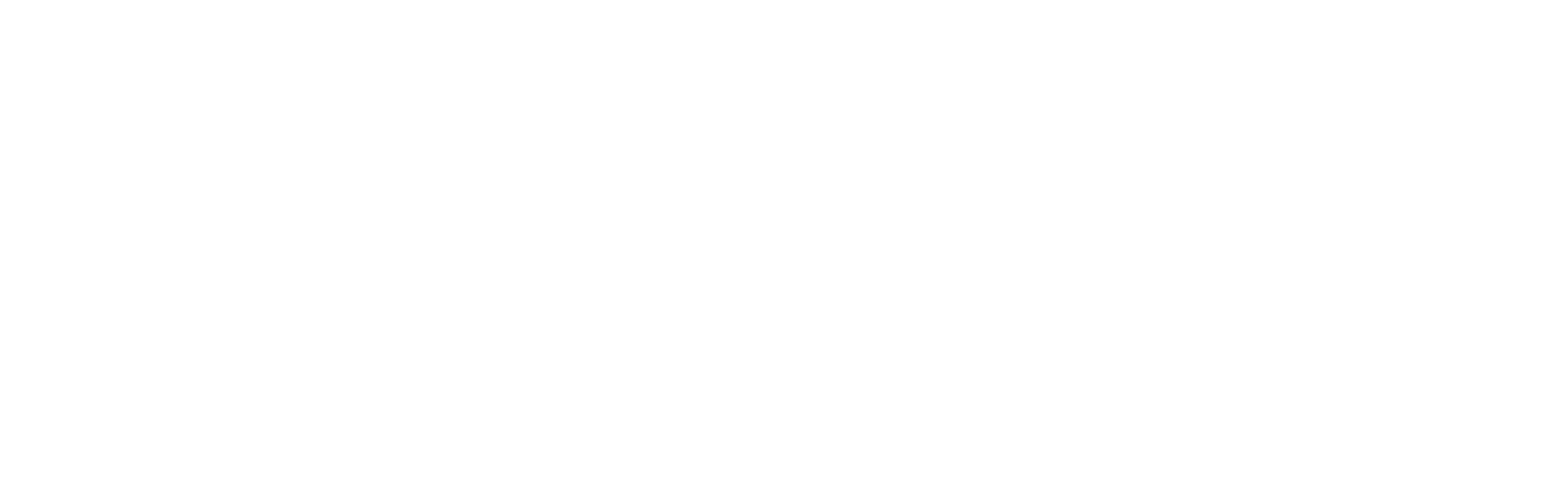